ダンボールサッカー
[Speaker Notes: 【中学部１段階　球技】

　ダンボールサッカー。]
がくしゅう
 学習のポイント
き　　　 　　　　　　　　　　　　　　　　　まも　　　　　　うんどう
① 決まりやルールを守って運動する。
  
　       ともだち　　きょうりょく　　　　うんどう
② 友達と協力して運動する。
  
　      あんぜん　　　　き　　　　 つ　　　　　　 うんどう
③ 安全に気を付けて運動する。
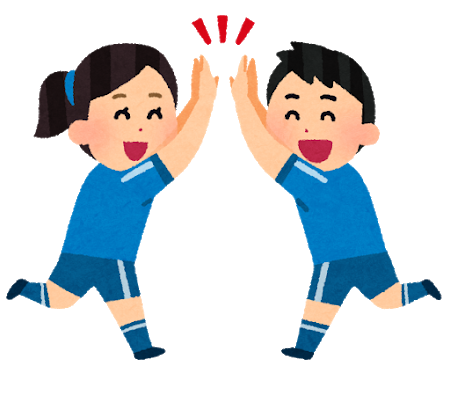 [Speaker Notes: 学習を始める前に、学習のポイントを確認しましょう。
　学習のポイントは３つあります。

　一つ目は、決まりやルールを守って運動すること。
　二つ目は、友達と協力して運動すること。
　三つ目は、安全に気を付けて運動することです。

　この３つのポイントを意識しながら、楽しく運動しましょう。]
ダンボールサッカーとは
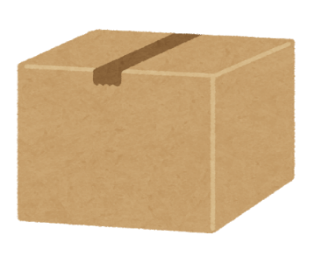 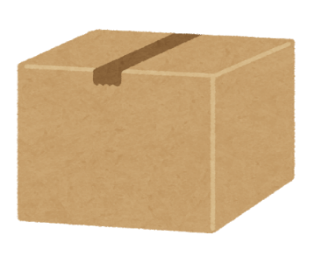 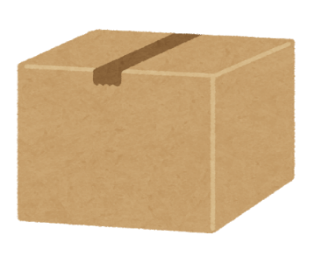 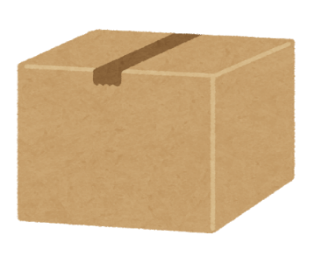 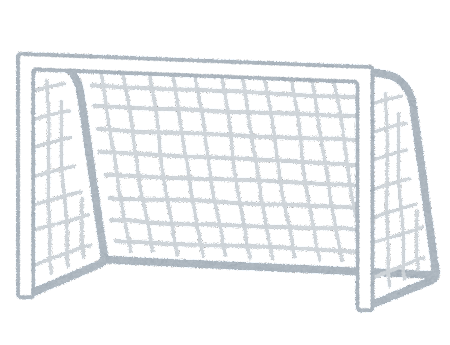 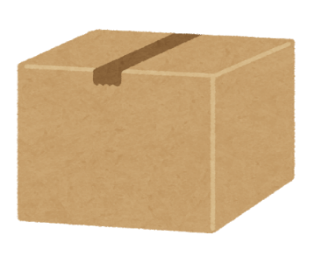 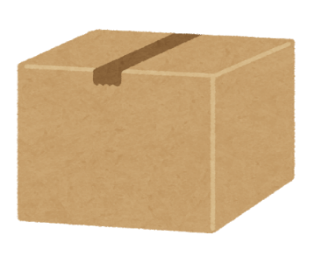 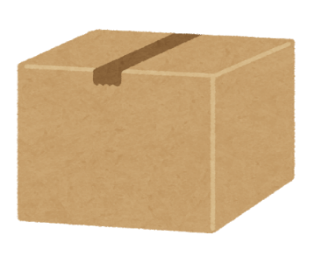 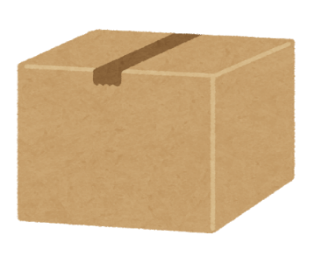 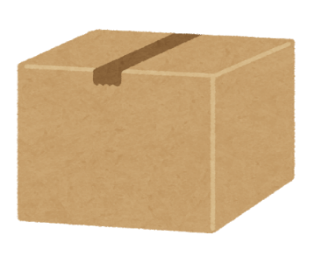 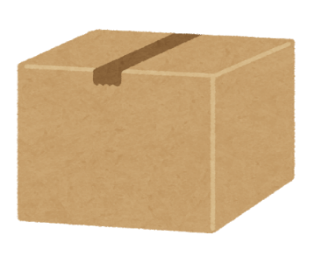 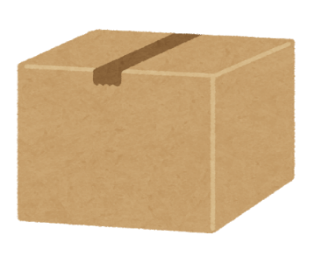 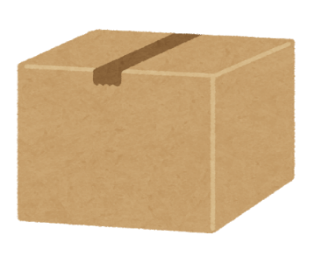 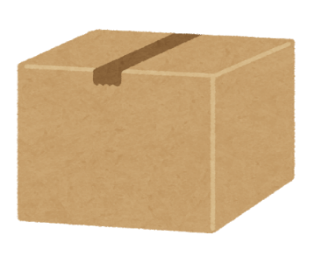 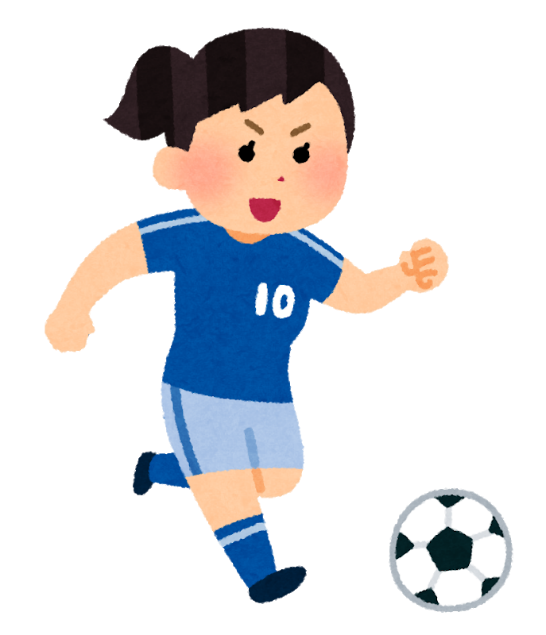 つ　　　 かさ
　　ダンボールを積み重ねたものを
ゴールにしたサッカーです。
[Speaker Notes: ダンボールサッカーとは、ダンボールを積み重ねたものをゴールとして、ボールを当てて崩すことによって、気持ちよさを楽しむことができるサッカーです。]
シュートをしてみましょう
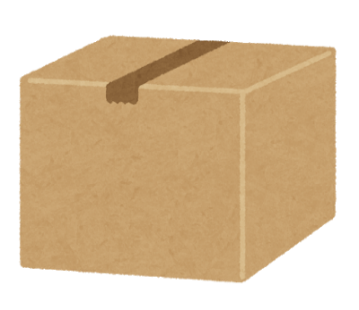 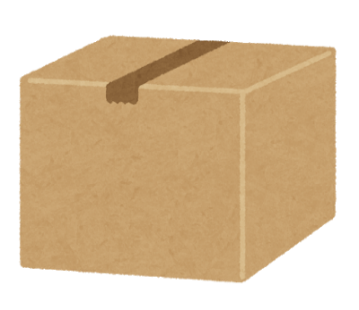 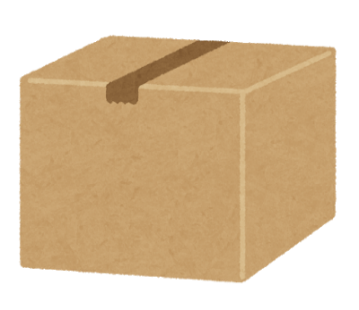 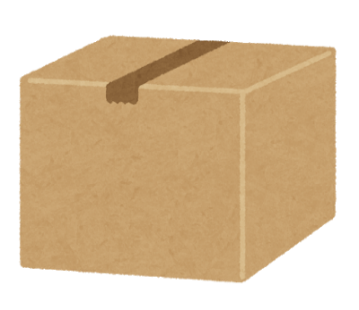 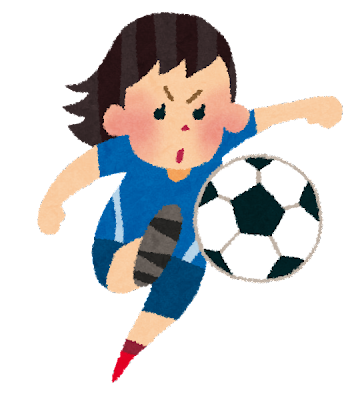 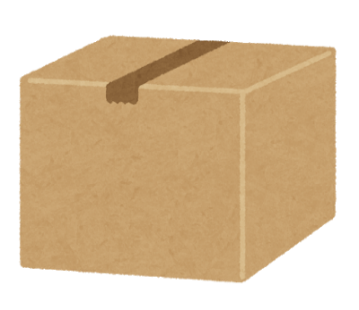 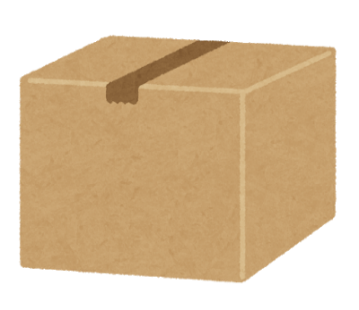 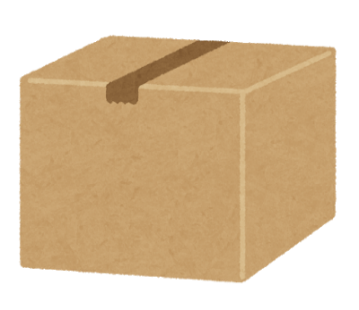 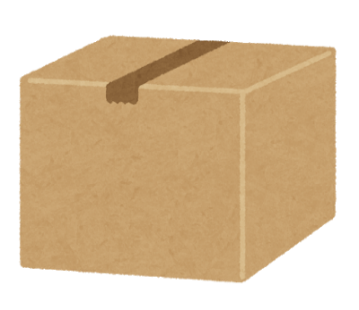 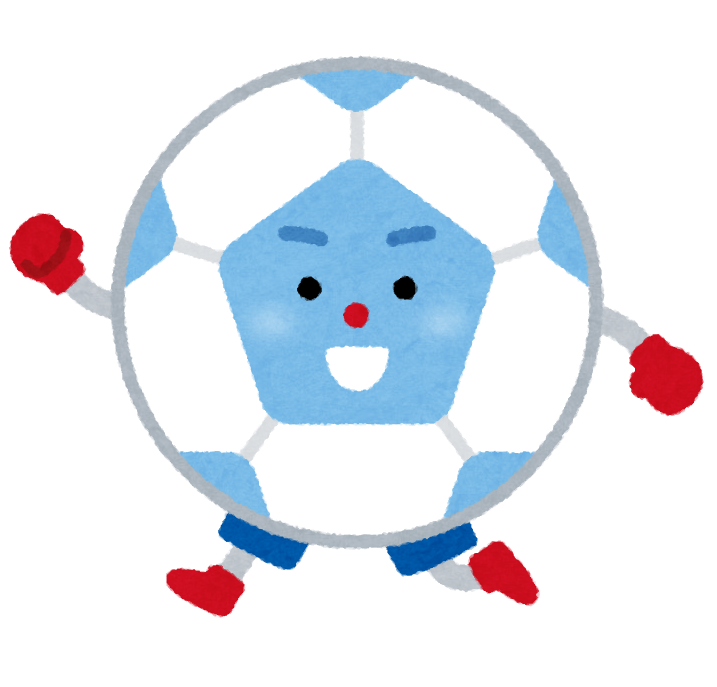 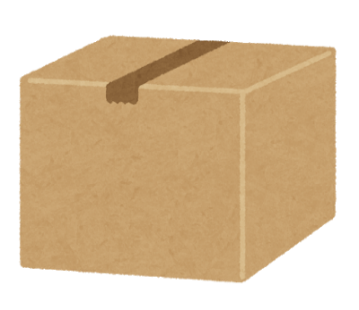 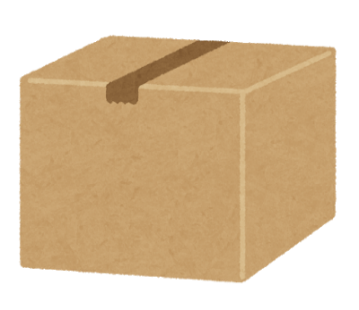 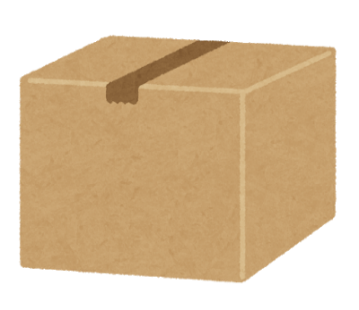 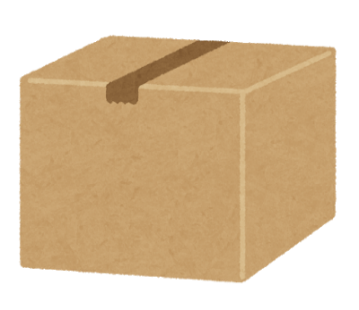 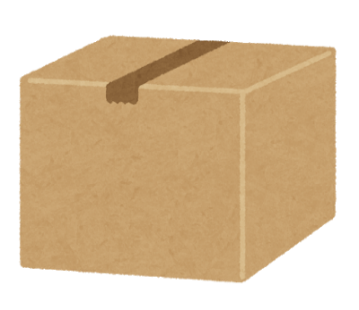 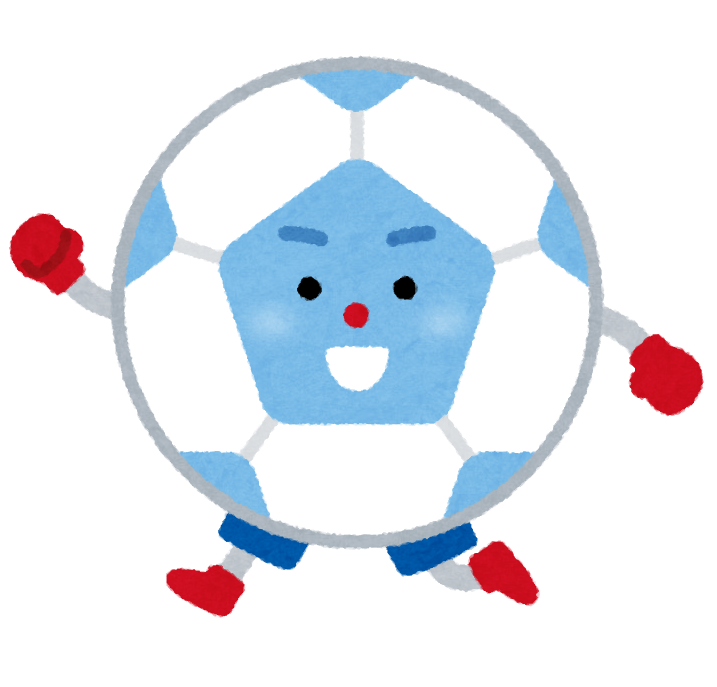 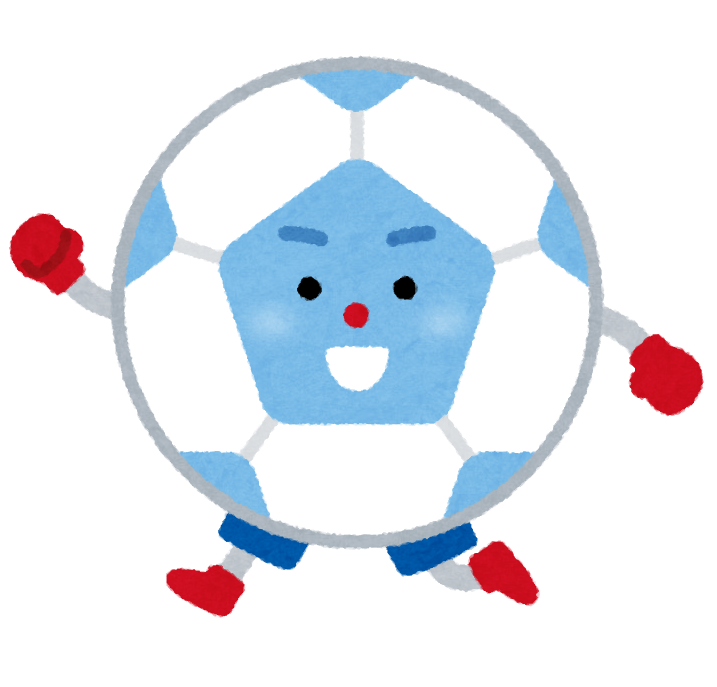 [Speaker Notes: それでは、シュートの練習をしてみましょう。

　シュートをする際のポイントが２つあります。
　一つ目は、ダンボールのゴールをよくねらってシュートをすることです。
　二つ目は、ダンボールが崩れるように強くシュートをすることです。

　＜クリック＞目印をつけながらやってみましょう。
　＜クリック＞＜クリック＞慣れてきたら目印の場所を移動しながらやってみましょう。

　それでは、順番にやってみましょう。
　ダンボールを崩したときは、みんなで協力して元に戻しましょう。]
パスからシュートをしてみましょう
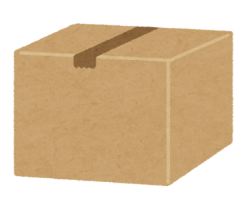 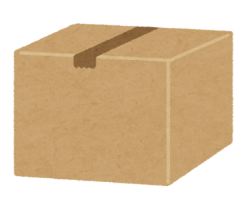 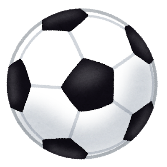 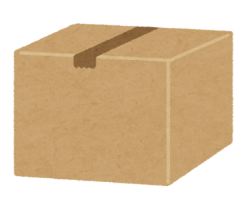 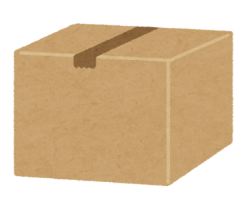 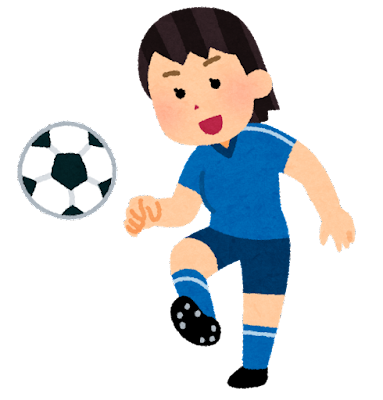 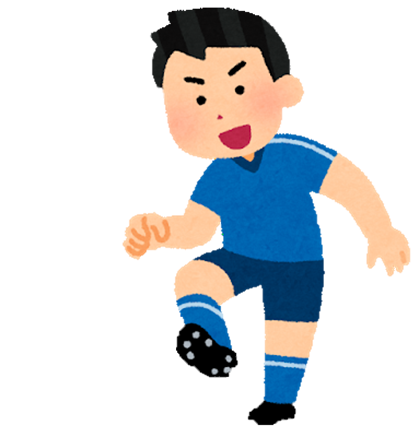 ①
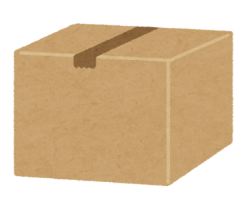 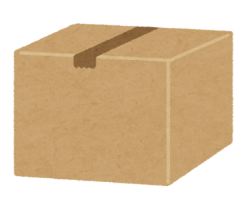 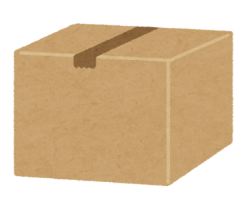 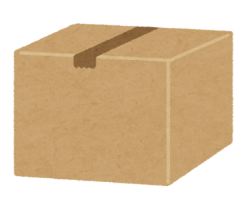 ②
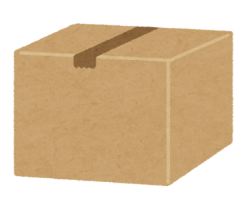 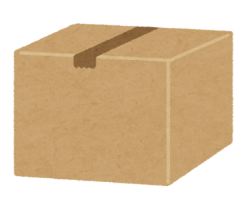 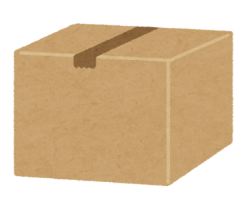 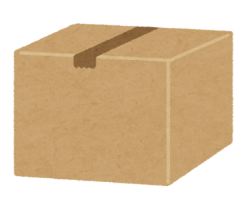 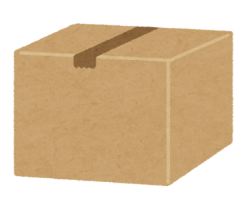 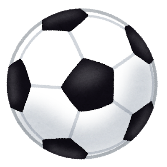 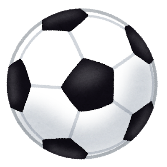 ③
[Speaker Notes: 次に、パスをしてからシュートをする練習をしましょう。

　手順は、＜クリック＞まず友達にパスを出します。
　＜クリック＞次に、友達からのパスを受け取ります。
　＜クリック＞そして、ダンボールのゴールを目掛けてシュートをします。

　このときも、できるだけ多くのダンボールが崩れるように強くシュートします。]
ディフェンスをしてみましょう
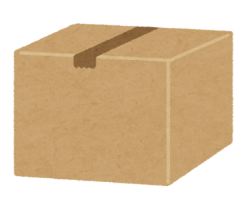 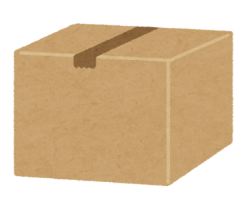 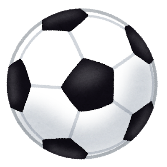 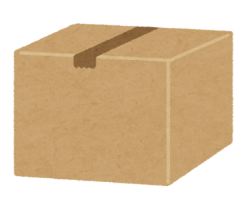 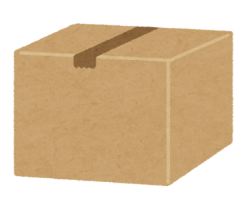 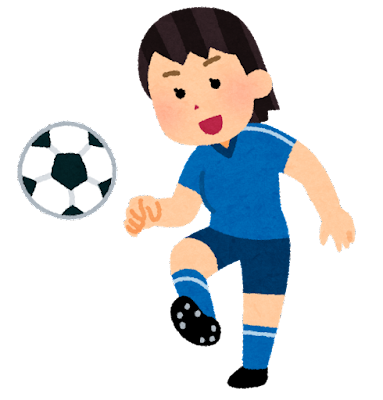 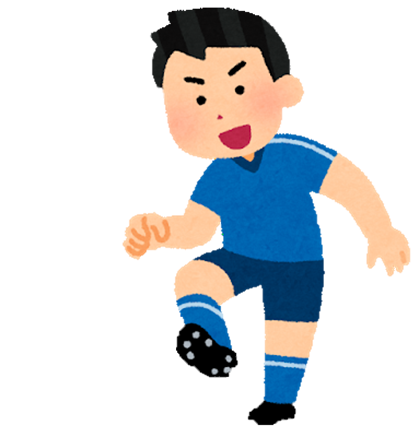 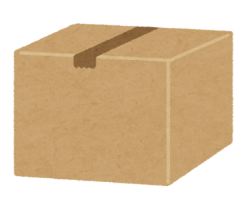 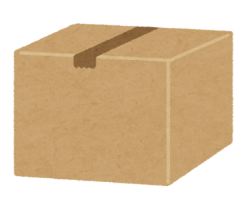 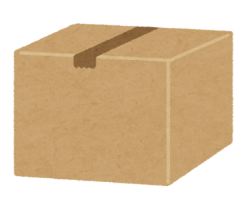 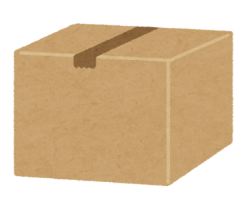 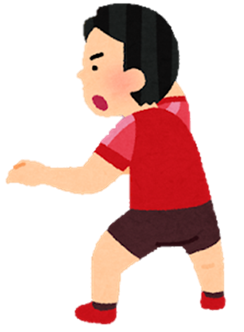 ディフェンス
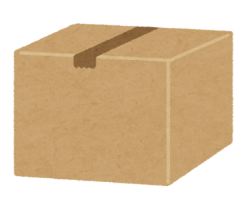 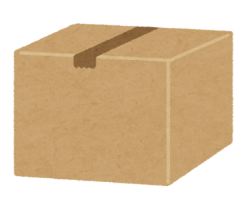 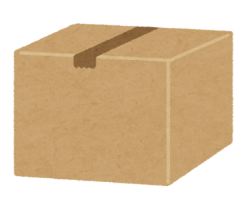 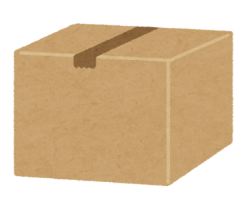 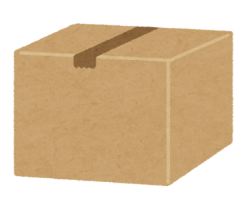 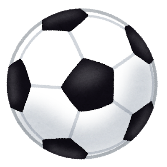 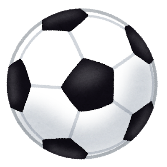 [Speaker Notes: 次に、ディフェンスの練習をしましょう。

　「ディフェンス」は守るという意味です。ディフェンスの人は、ダンボ－ルのゴールが崩されないように、ゴールを守りましょう。]
ダンボールサッカー
かくにん
ルールを確認しましょう
て　　　つか　　　　　　　　　　　　　　　　　　　　　　あし　　　け
　①　手を使わないで、ボールは足で蹴ります。
　　　　　　
　　　　　　　　　　　　　　　　こ　　　　　　　　　あいて　　　　　　　　　　ちゅうおう
　②　ラインを越えたら相手ボールで中央のサークルからスタートします。

　　　　　　くず　　　　　　　　　　　　　　　　　　　　かず　　　とくてん
　③　崩れたダンボールの数が得点になります。
[Speaker Notes: ダンボールサッカーのルールを確認しましょう。
　一つ目は、手を使わないで、ボールは足で蹴りましょう。
　二つ目は、ラインを越えたら相手ボールで中央のサークルからスタートしましょう。
　三つめは、崩れたダンボールの数が得点になるので、たくさんのダンボールが崩れるようにシュートしましょう。

　これらのルールを守って、友達と楽しく、安全にゲームをしましょう。]
ダンボールサッカー
じゅんび
コートの準備をしましょう
※　ゴールキーパーはいません
ダンボールをおく
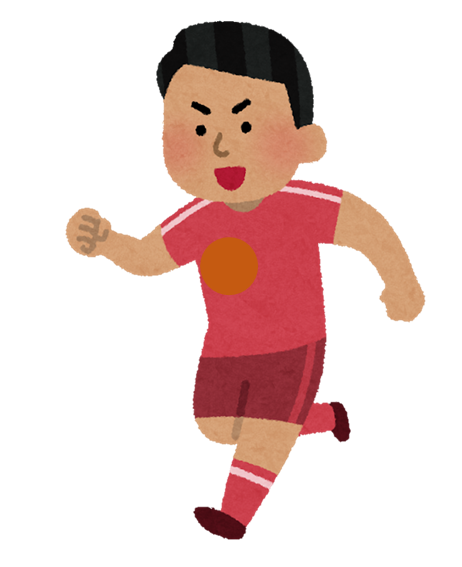 ダンボールをおく
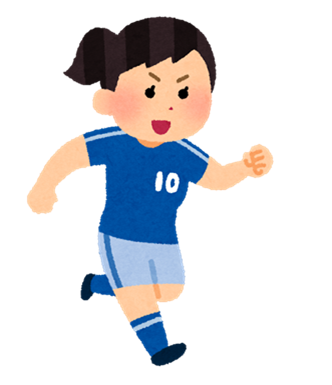 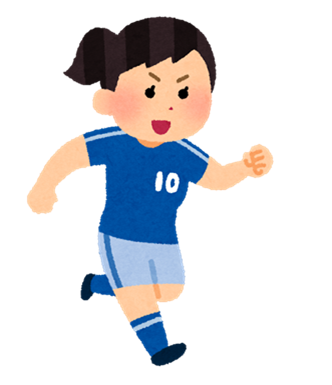 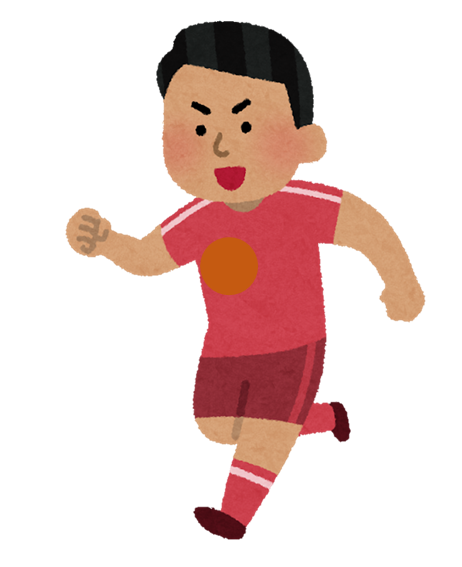 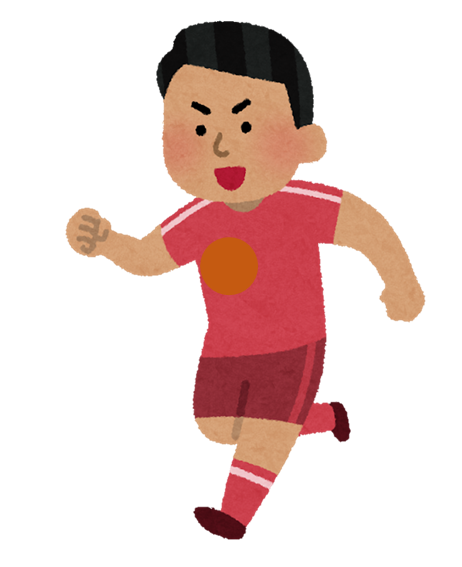 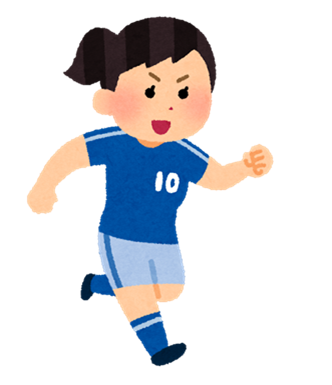 [Speaker Notes: 次に、ダンボールサッカーのコートを準備をしましょう。
　バスケットボールのコートを使って、両端にダンボールのゴールを置きます。
　みんなで協力してダンボールを積み重ねてゴールを作りましょう。

　３人１チームになって、ゲームの準備をしましょう。]
ダンボールサッカー
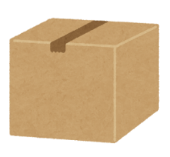 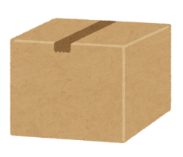 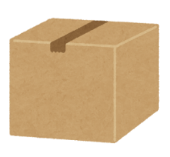 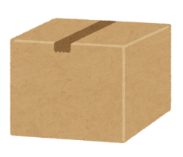 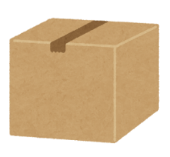 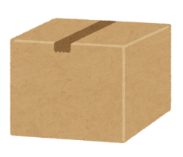 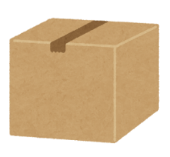 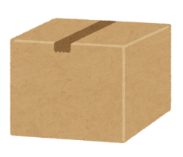 ゲームをしましょう
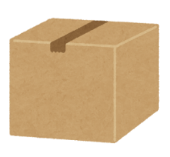 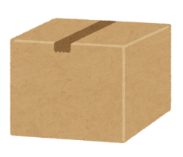 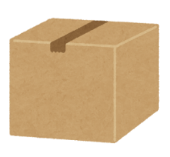 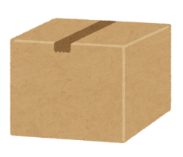 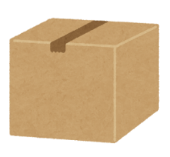 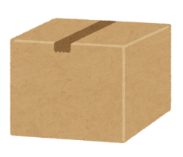 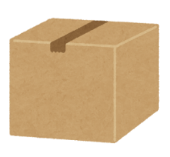 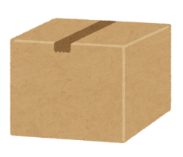 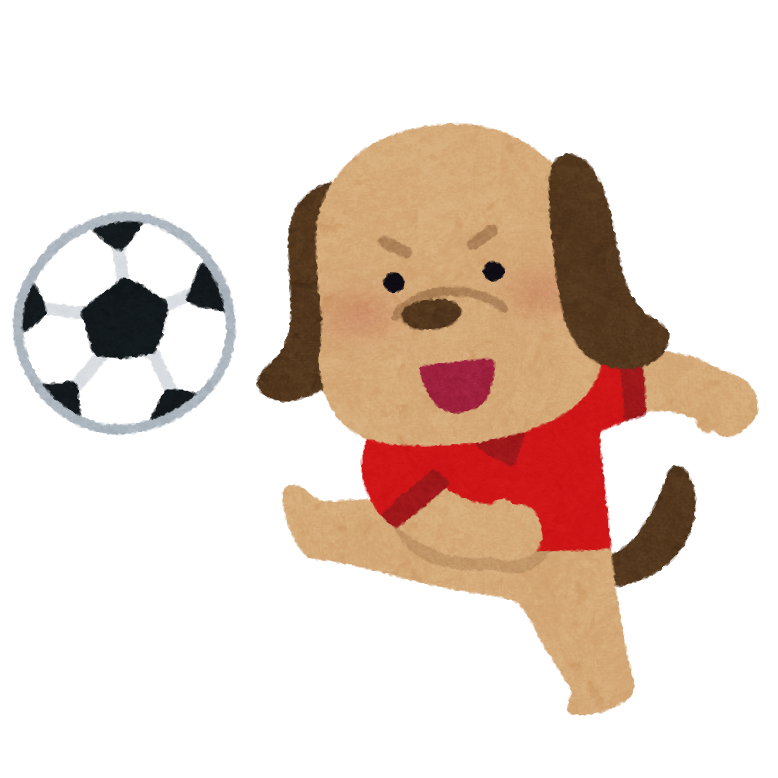 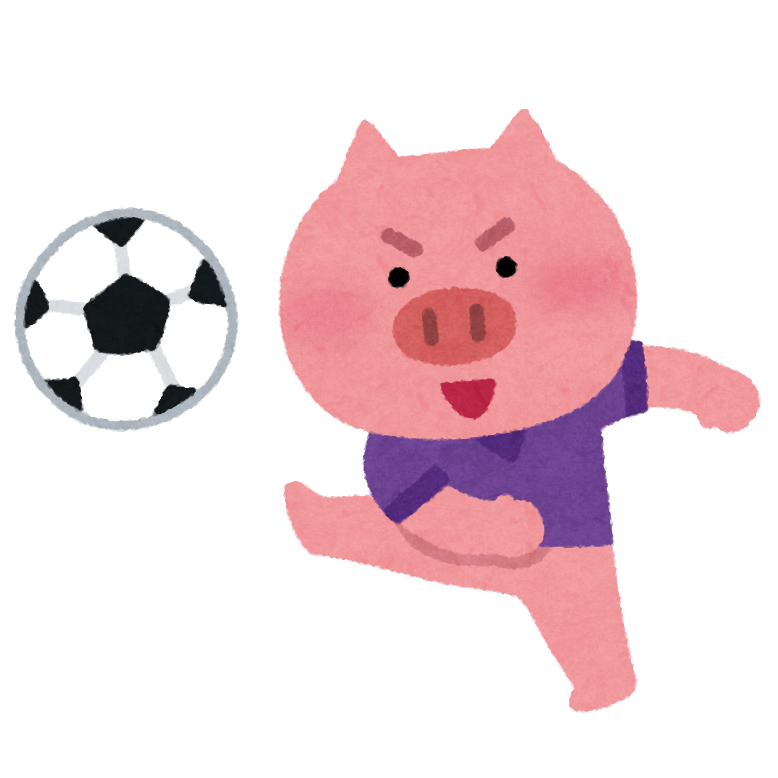 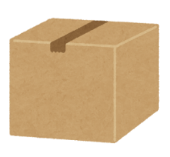 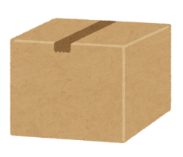 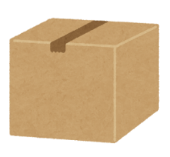 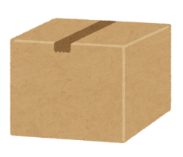 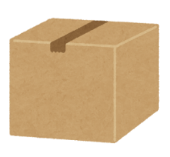 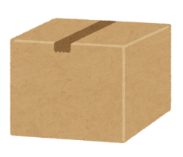 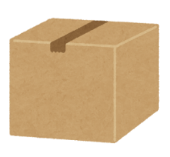 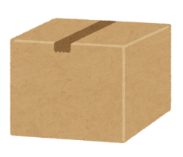 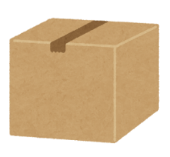 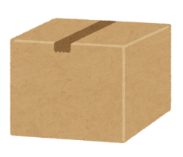 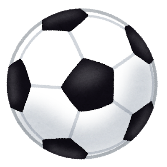 [Speaker Notes: それでは、ダンボールサッカーのゲームをしましょう。
　
　ゲームを始める前に、チーム毎に作戦を考えてみましょう。
　ゲームの中では、ボールを持っている人だけではなく、ボールを持っていない人の動きも大切です。チームの仲間とどのように協力して、攻めたり守ったりするのか考えてみましょう。

　ゲームが終わったら、次のゲームを始める前に、みんなで協力してダンボールを積み重ねてゴールを作りましょう。]
ふ　　  かえ
振り返ってみましょう
き　　　 　　　　　　　　　　　　　　　　　まも　　　　　　うんどう
① 決まりやルールを守って運動する。
  
　       ともだち　　きょうりょく　　　　うんどう
② 友達と協力して運動する。
  
　      あんぜん　　　　き　　　　 つ　　　　　　 うんどう
③ 安全に気を付けて運動する。
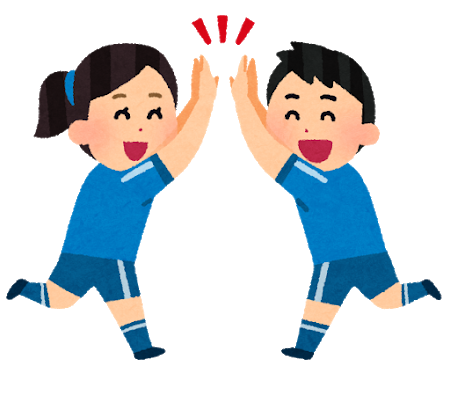 [Speaker Notes: 最後に、今日のゲームを振り返ってみましょう。

　学習の始めに伝えていた学習のポイントを確認します。
　一つ目は、決まりやルールを守って運動する。
　二つ目は、友達と協力して運動する。
　三つ目は、安全に気を付けて運動するでした。

　この３つの中で、特に、今日のゲームで意識して取り組めたことを順番に発表しましょう。]